Throwing the Children’s Bread to the Dogs
Matthew 15:21-28
Mark 7:24-30
The Context
Scribes and Pharisees from Jerusalem came to Jesus and criticized His disciples for transgressing the traditions of the elders and eating with unwashed hands (Matt. 15:1-2). 
Jesus rebuked them for casting aside the commandments of God for their traditions (vs. 3-9). 
Jesus addressed the subject of defilement (vs. 10-20).
The Location
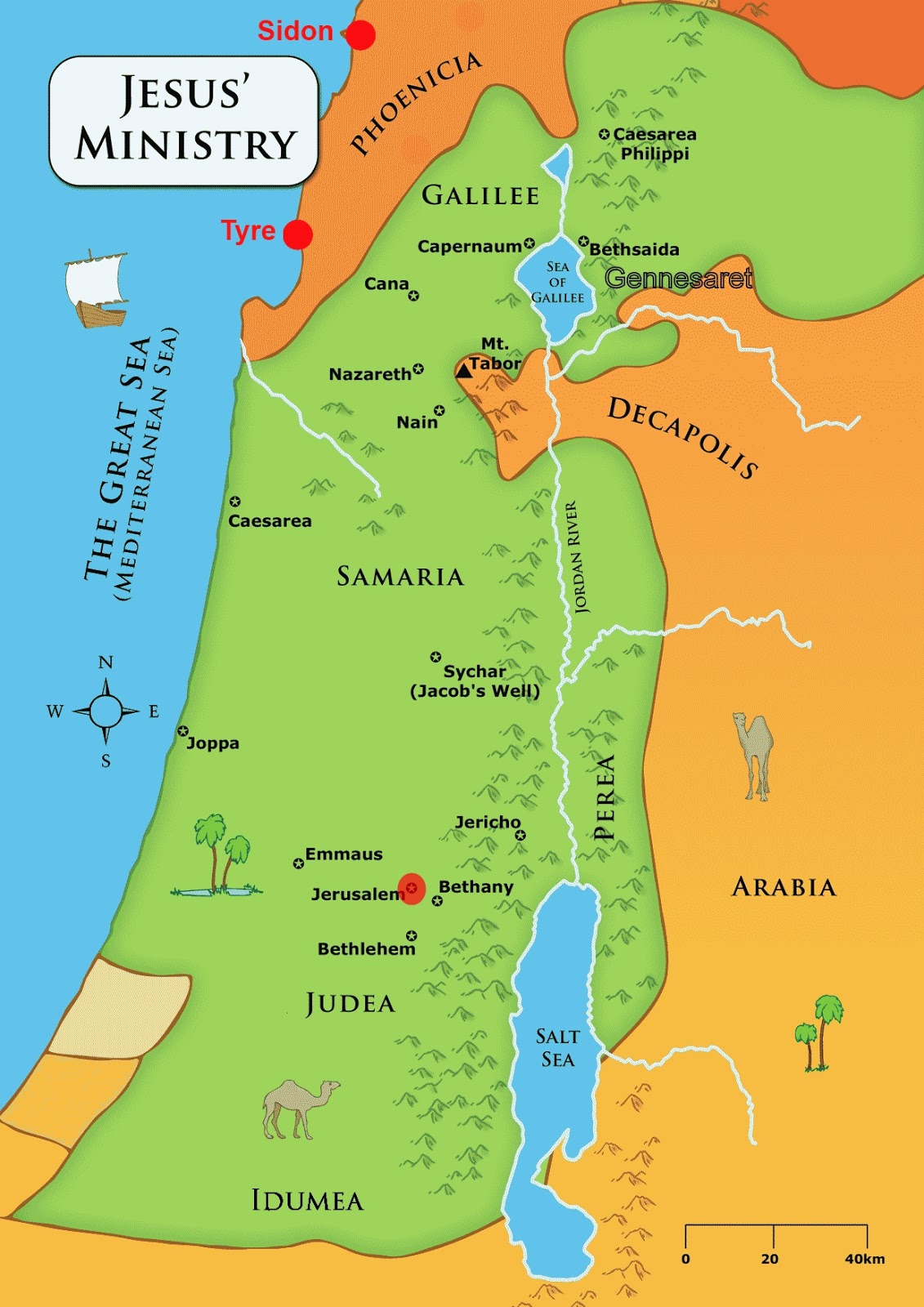 The Woman
She was in great need. She kept begging Jesus to help her. 

She was a Gentile. 
“a Greek, a Syro-Phoenician” (Mark 7:26) 
“a woman of Canaan” (Matt. 15:22)
The Lord’s Response
He ignored her (Matt. 15:23). 
He excluded her. 
“I was not sent except to the lost sheep of the house of Israel” (v. 24)
He insulted her.
“It is not good to take the children’s bread and throw it to the little dogs.”  (v. 26)
The Woman’s Faith
She knew who Jesus was. 
She was willing to approach Jesus and beg for mercy. 
She persisted through great challenges and insults. 
She humbly accepted her place as a “dog.” 

Her faith led her to Jesus. Now it was being tested, and it was passing the test!
The Twelve Disciples
Jesus was training these men to take the Gospel into all the world and preach it to every creature (Mark 16:15-16). 

To do this great work, these men would have to overcome a prejudice that had been a part of their culture for generations. 

In ignoring, excluding, and insulting this woman, Jesus demonstrated the true nature of this prejudice towards those considered “unclean.”
Some lessons we need to learn.
The Power of Jesus
The Ugliness of Racial Prejudice
The Reward of Persistent Faith
The Need for Our Faith to Be Challenged